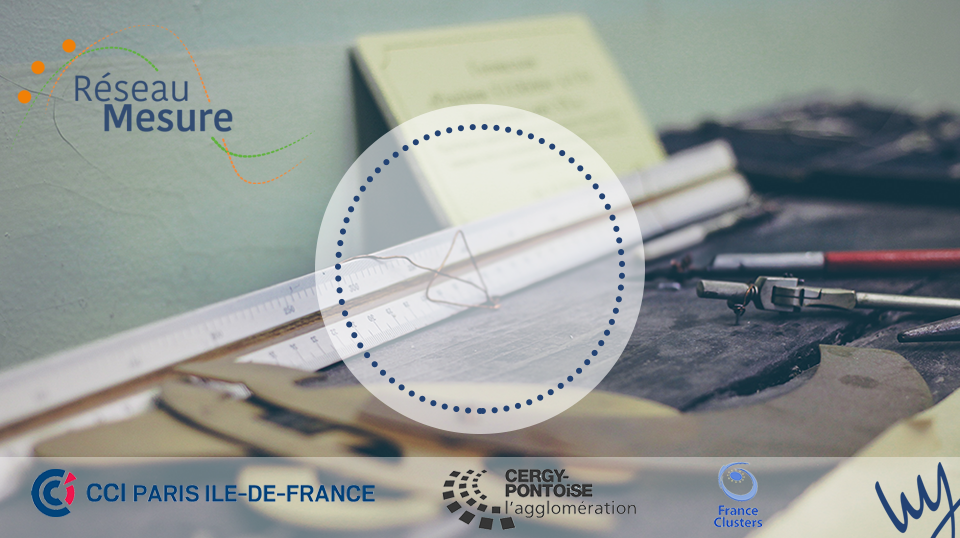 #RGPD
17 avril 2018
Philippe Pradal, Avocat 
ppradal@wyzerlaw.com 

Associé-Gérant du Cabinet, Philippe PRADAL est diplômé de l’Université Paris I Panthéon-Sorbonne, du King’s College de Londres et de Cornell University. 

Philippe intervient régulièrement en conseil et contentieux dans les domaines suivants :  
fusions-acquisitions,
droit des sociétés,
private equity,
protection des données personnelles, et 
contrats commerciaux.

Ayant vécu 25 ans à l’étranger et outre-mer, Philippe accompagne de nombreuses entreprises en France et à l’international. Il assiste régulièrement des PME et TPE. 

Philippe est également chargé d’enseignement à l’Ecole de Droit de Sciences-Po Paris.
Philippe PRADAL
Avocat aux barreaux de Paris et New-York
Président de WYZER Law
MESURE - WYZER LAW - RGPD - 2018
QU’EST-CE QUE LE RGPD ?
MESURE - WYZER LAW - RGPD - 2018
POURQUOI SE CONFORMER ?
Parce que toutes les entreprises sont concernées

Parce que ne pas se conformer vous expose à 

Un risque commercial 
Le responsable de traitement et son sous-traitant sont co-responsables, ce qui veut dire que dans les rapports B2B, vos clients vous demanderont d’être en conformité

Un risque juridique 
Le RGPD prévoit de nouvelles sanctions

Un risque opérationnel 
Ne pas se conformer dès le début risque de remettre en cause l’architecture informatique de votre activité
MESURE - WYZER LAW - RGPD - 2018
LES SANCTIONS JURIDIQUES
Si vous ne vous conformez pas, vous encourrez un risque pénal pouvant aller jusqu’à 5 ans de prison et 300.000 euros d’amendes. 

S’agissant des amendes administratives, elles peuvent s’élever, selon la catégorie de l’infraction, de 10 ou 20 millions d’euros, ou, dans le cas d’une entreprise, de 2% jusqu’à 4% du chiffre d'affaires annuel mondial, le montant le plus élevé étant retenu.

La CNIL pourra également :
Prononcer un avertissement ;
Mettre en demeure l’entreprise ;
Limiter temporairement ou définitivement un traitement ;
Suspendre les flux de données ;
Ordonner de satisfaire aux demandes d'exercice des droits des personnes ;
Ordonner la rectification, la limitation ou l'effacement des données.
MESURE - WYZER LAW - RGPD - 2018
LES REGLES D’OR
MESURE - WYZER LAW - RGPD - 2018
Licéité du traitement
Principe :
Le traitement n'est licite que si au moins une des 6 conditions suivantes est remplie:

la personne concernée a consenti au traitement de ses données à caractère personnel pour une ou plusieurs finalités  spécifiques;
le traitement est nécessaire à l'exécution d'un contrat auquel la personne concernée est partie ou à l'exécution de  mesures précontractuelles prises à la demande de celle-ci;
le traitement est nécessaire au respect d'une obligation légale à laquelle le responsable du traitement est soumis;
le traitement est nécessaire à la sauvegarde des intérêts vitaux de la personne concernée ou d'une autre personne  physique;
le traitement est nécessaire à l'exécution d'une mission d'intérêt public ou relevant de l'exercice de l'autorité publique  dont est investi le responsable du traitement;
le traitement est nécessaire aux fins des intérêts légitimes poursuivis par le responsable du traitement ou par un tiers, à  moins que ne prévalent les intérêts ou les libertés et droits fondamentaux de la personne concernée qui exigent une  protection des données à caractère personnel, notamment lorsque la personne concernée est un enfant.

Important:
Le fondement du traitement va conditionner l’exercice de certains droits pouvant être exercés par les personnes.
MESURE - WYZER LAW - RGPD - 2018
Finalité du traitement
Cœur de la règlementation :
Lien entre les données, les traitements et l’organisme
Déclaration par finalité (voire sous-finalités)

Principe :
Les données doivent être collectées pour des finalités déterminées, explicites et légitimes et ne sont pas traitées ultérieurement de manière incompatible avec ces finalités.

Exemples :
Utilisation des fichiers de caisses de sécurité sociale à des fins de prospection.
Utilisation du fichier des inscriptions scolaires à des fins de communication politique.

Risque pénal important :
Le détournement de finalité est pénalement sanctionné (article 226-21 du Code pénal) : 300.000 € d’amende et 5  ans d’emprisonnement.
MESURE - WYZER LAW - RGPD - 2018
Finalité du traitement
L’analyse de compatibilité pour traitement ultérieur :

le traitement ultérieur à des fins archivistiques dans l'intérêt public, à des fins de recherche scientifique  ou historique ou à des fins statistiques n'est pas considéré comme incompatible avec les finalités  initiales

d’une façon générale, lorsque le traitement à une fin autre n’est pas fondé sur le consentement ou sur  une base légale, le RT doit tenir compte dans son analyse de la compatibilité:

de l’existence éventuelle d’un lien entre la finalité initiale et la finalité nouvelle,
du contexte dans lequel les données ont été collectées (nature de la relation entre le RT et les personnes concernées),
de la nature des données en cause (données sensibles ?),
des conséquences possibles du traitement ultérieur pour les personnes,
de l’existence de garanties appropriées (ex. : chiffrement, pseudonymisation).
MESURE - WYZER LAW - RGPD - 2018
Pertinence et proportionnalité des données
Principe :
Les données doivent être :
adéquates, pertinentes et non excessives au regard des finalités pour lesquelles  elles sont collectées et de leurs traitements ultérieurs
exactes, complètes et mises à jour
Exemples :
Recueil d’informations sur la situation familiale d’un candidat ou de son NIR ?
Recueil de la date de naissance peut être excessif au regard de la finalité du traitement
(tranche d’âge)

Attention notamment aux logiciels sur le marché qui comprennent des champs pré-
paramétrés, ainsi qu’aux zones de commentaire libre
MESURE - WYZER LAW - RGPD - 2018
Protection particulière de certaines données
Les données dites « sensibles » :
Ce sont les données qui font apparaître, directement ou indirectement, les origines raciales ou ethniques, les opinions  politiques, philosophiques ou religieuses, l’appartenance syndicale, l’état de santé ou leur vie sexuelle, des données  génétiques et « biométriques aux fins d’identifier une personne physique de manière unique » .
Principe : l’interdiction de collecte ou de traitement  Exceptions limitatives :
Consentement exprès, intérêt public, gestion de services de santé, sauvegarde de la vie humaine, associations à
caractère religieux/politique/syndical, …

Exemples : les pratiques de « profilage communautaire ».
Sanctions de 15.000€ des sociétés FAC INTERNATIONAL et IMPACT NET pour constitution et utilisation à des fins de  prospection commerciale d’une base faisant apparaître les origines raciales ou ethniques des personnes
MESURE - WYZER LAW - RGPD - 2018
Protection particulière de certaines données
Données relatives aux condamnations pénales et aux infractions ou aux mesures de sûreté connexes
Leur traitement ne peut être effectué que sous le contrôle de l'autorité publique, ou si le traitement est autorisé par le  droit de l'Union ou par le droit d'un 'État membre qui prévoit des garanties appropriées pour les droits et libertés des  personnes concernées.

Le NIR (Numéro d’Inscription au Répertoire National d’Identification des Personnes Physiques)
Encadrement strict, utilisation essentiellement limitée à la sphère « santé-social-travail ».
Numéro identifiant et signifiant.
Sexe	Année
Mois     Départ        Code INSEE
N° ordre  INSEE
Clé
commune  naissance
MESURE - WYZER LAW - RGPD - 2018
Conservation limitée des données
Principe :
Les données ne peuvent être conservées que pendant une durée limitée, définie en amont.
Durée déterminée en fonction de la finalité de chaque traitement. Cette durée va donc varier selon lees différents objectifs poursuivis par l’utilisation de données personnelles.

Exemple:
Vidéosurveillance : 1 mois
Gestion de la paie ou contrôle des horaires : pendant 5 ans

A l’issue : destruction ou anonymisation des données, dans le respect toutefois des obligations légales d'archivage  (pour les données présentant un intérêt administratif, historique, statistique ou scientifique).
3 phases à distinguer : conservation en base active (données d’utilisation courante), puis en base intermédiaire  (archivage des données présentant un intérêt administratif), puis, le cas échéant, archivage définitif (versement  au service d’archives publiques compétent).
MESURE - WYZER LAW - RGPD - 2018
Obligation de sécurité
Principe :
Le responsable du traitement est tenu de prendre toutes précautions utiles, au regard de la nature des données et des risques présentés par le  traitement, pour préserver la sécurité des données et, notamment, empêcher qu’elles soient déformées, endommagées, ou que des tiers non  autorisés y aient accès.
Respect de l’intégrité et de la confidentialité des données

Exemples :
Adoption de mesures de sécurité physique et logique
Gestion stricte des habilitations et droits d’accès (utilisateurs/services chargés de la mise en œuvre du traitement)
 Cf. les 3 guides Sécurité, sur le site de la CNIL

Encadrement de la sous-traitance (prestataires de service, en particulier)
 Cf. le modèle de clause de confidentialité des données, sur le site de la CNIL

Identification des destinataires légitimes

Le cas particulier des tiers autorisés (officiers de police judiciaire, administration fiscale, …)
MESURE - WYZER LAW - RGPD - 2018
Obligation de sécurité
Cf. article 32 relatif à ce principe de sécurité des données et consacrant une logique d’approche par les
risques :

« 1. le responsable du traitement et le sous-traitant mettent en œuvre les mesures techniques et organisationnelles  appropriées afin de garantir un niveau de sécurité adapté au risque, y compris entre autres, selon les besoins :
la pseudonymisation et le chiffrement des données à caractère personnel;
des moyens permettant de garantir la confidentialité, l'intégrité, la disponibilité et la résilience constantes des
systèmes et des services de traitement ;
des moyens permettant de rétablir la disponibilité des données à caractère personnel et l'accès à celles-ci dans des  délais appropriés en cas d'incident physique ou technique ;
une procédure visant à tester, à analyser et à évaluer régulièrement l'efficacité des mesures techniques et  organisationnelles pour assurer la sécurité du traitement.

2. Lors de l'évaluation du niveau de sécurité approprié, il est tenu compte en particulier des risques que présente le  traitement, résultant notamment de la destruction, de la perte, de l'altération, de la divulgation non autorisée de  données à caractère personnel transmises, conservées ou traitées d'une autre manière, ou de l'accès non autorisé à  de telles données, de manière accidentelle ou illicite ».

Exigences identiques pour les responsables de traitement et les sous-traitants, sous peine de sanctions
MESURE - WYZER LAW - RGPD - 2018
Renforcement de la transparence et exercice des droits facilité
Renforcement des droit existants :

obligation générale de faciliter l’exercice des droits : information concise, transparente, compréhensible et  aisément accessible
information renforcée : coordonnées du délégué, durée de conservation, icônes normalisées…
droit d’accès précisé et droit de rectification maintenu
droit à être informé d’une violation des données en cas de risques élevés pour les intéressés
droit d’opposition renforcé : le RT doit prouver l’existence d’un intérêt légitime supérieur à celui de la personne  concernée
droit à l’effacement (« droit à l’oubli ») confirmé


Nouveaux droits :

droit à la limitation du traitement
droit à la portabilité des données
MESURE - WYZER LAW - RGPD - 2018
Renforcement de la transparence et exercice des droits facilité
Modalités d’exercice des droits
Les délais de fourniture des informations :
« dans les meilleurs délais et en tout état de cause dans un délai d’un mois à compter de la réception de la  demande »
prolongation du délai de 2 mois possible sous certaines conditions

En cas de doutes raisonnables sur l’identité de la personne, le RT peut demander des informations  supplémentaires en vue de confirmer son identité.

Modalités de transmission des informations :
par écrit ou par d’autres moyens, y compris électroniques lorsque c’est approprié/possible
oralement à la demande de la personne et à condition que l’identité de la personne soit démontrée par d’autres  moyens
MESURE - WYZER LAW - RGPD - 2018
Renforcement de la transparence et exercice des droits facilité
Modalités d’exercice des droits

Refus de faire droit à la demande :
si le RT démontre qu’il n’est pas en mesure d’identifier la personne concernée
si les demandes sont manifestement infondées ou excessives, notamment en raison de leur caractère répétitif
le RT informe la personne sans tarder et au plus tard dans un délai d’un mois à compter de la réception de la  demande des motifs de son inaction et de la possibilité d’introduire une réclamation auprès de l’autorité de  contrôle

Pas de possibilité d’exiger un paiement sauf en cas de demandes manifestement infondées ou excessives  ou pour toute copie supplémentaire.

Obligation de notifier à tout destinataire des données les rectifications, effacement ou limitation de  traitement.
MESURE - WYZER LAW - RGPD - 2018
Consentement des mineurs
Consentement des enfants en ce qui concerne les services de la société de l’information
Conditions :
l'offre directe de services de la société de l'information à des enfants
le consentement constitue la condition de licéité dudit traitement

L’âge de l’enfant :
consentement valide à partir de 16 ans et possiblement moins dans la limite de 13 ans
en dessous de cet âge, le consentement doit être donné par le titulaire de la responsabilité parentale

Obligation de raisonnablement vérifier, compte tenu des moyens technologiques disponibles,  que ce consentement est donné par le titulaire de la responsabilité parentale.
MESURE - WYZER LAW - RGPD - 2018
Consécration du droit à l’oubli
Droit à l’effacement (« droit à l’oubli »)

Le droit à l’effacement trouve à s’appliquer dans 6 cas :

les données ne sont plus nécessaires au regard des finalités pour lesquelles elles sont collectées ou traitées
la personne a retiré son consentement au traitement de ses données
la personne a exercé son droit d’opposition
le traitement est illicite
l’effacement correspond au respect d’une obligation légale
les données ont été collectées dans le cadre de l’offre de services de la société de l’information pour les mineurs.

La notification du droit :

le RT qui a rendu des données publiques est tenu, compte tenu des technologies, d’informer les RT qui traitent ces données « qu’il  convient d’effacer tout lien vers ces données », toute copie ou reproduction de celles-ci

Exceptions au droit à l’effacement
MESURE - WYZER LAW - RGPD - 2018
Nouveaux droits
Droit à la portabilité
Nouveau droit permettant à toute personne :
de récupérer les données la concernant qu’elle a fournies à un RT dans un format structuré, couramment utilisé et lisible par  machine
de les transmettre à un autre RT ou de demander la transmission directement d’un RT à un autre RT si techniquement possible
Conditions :
le traitement se fonde sur le consentement de la personne ou sur un contrat (donc pas applicable si traitement fondé sur l’intérêt  public ou intérêt légitime du RT)
le traitement est effectué à l’aide de procédés automatisés
Données concernées :
données fournies sciemment et activement par la personne
données générées par son activité et données observées
Données exclues :
données anonymes
données déduites ou dérivées
MESURE - WYZER LAW - RGPD - 2018
Nouveaux droits
Droit à la limitation du traitement

La limitation du traitement peut être demandée dans 4 cas, lorsque :
le RT doit vérifier l’exactitude des données
le RT doit apprécier la légitimité des motifs légitimes d’une demande d’opposition
sur le point d’être effacées, les données « sont encore nécessaires à la personne concernée pour la constatation, l’exercice
ou la défense de droits en justice »
le traitement est illicite mais que la personne concernée préfère la limitation

La limitation entraine le gel temporaire du traitement des données qui ne peuvent plus faire l’objet que  d’une conservation sauf si :
la personne concernée donne son consentement à une autre forme de traitement
leur traitement est nécessaire à « la constatation, l’exercice ou la défense de droits en justice (…), la protection des droits  d’une autre personne physique ou morale, ou encore pour des motifs importants d’intérêt public de l’Union ou d’un État  membre »

Le RT doit informer la personne concernée avant la levée de cette mesure.
MESURE - WYZER LAW - RGPD - 2018
COMMENT SE CONFORMER ?
MESURE - WYZER LAW - RGPD - 2018
LA CNIL PRECONISE UN PLAN EN 6 ETAPES
PROCESSISER
DÉSIGNER 
UN PILOTE
GERER 
LES RISQUES
CARTOGRAPHIER 
LES RISQUES
DOCUMENTER
PRIORISER
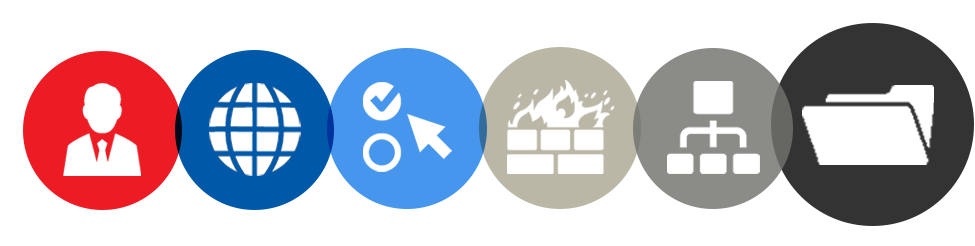 MESURE - WYZER LAW - RGPD - 2018
ETAPE 1: DESIGNER UN PILOTE
Désignation d’une personne chargée de ces questions
Obligation de désigner un Délégué à la protection des données personnelles DPO 
Pour les autorités et organismes publics (ministères, collectivités territoriales, établissements publics)
Pour les organismes dont les activités de base les amènent à réaliser un suivi régulier et systématique des personnes à grande échelle(compagnies d'assurance ou les banques pour leurs fichiers clients, opérateurs téléphoniques ou fournisseurs d'accès internet)
Pour les organismes dont les activités de base les amènent à traiter à grande échelle des données dites "sensibles" (données biométriques, génétiques, relatives à la santé, la vie sexuelle, l'origine raciale ou ethnique, les opinions politiques, les convictions religieuses ou philosophiques ou l'appartenance syndicale)ou relatives à des condamnations pénales et infractions
MESURE - WYZER LAW - RGPD - 2018
ETAPE 2: CARTOGRAPHIER LES RISQUES
Inventaire des traitements de données personnelles mis en œuvre
Afin d’évaluer les pratiques et identifier les risques associés à ces opérations de traitement
Et arrêter un plan d’action

Outil incontournable à votre disposition : Le registre des traitements
Modèles de registre accessibles sur le site de la CNIL
Les modèles de déclaration CNIL peuvent également vous aider pour déterminer les finalités des traitements
MESURE - WYZER LAW - RGPD - 2018
Contenu du registre des traitements 

Qui ? 
Indiquer dans le registre le nom et les coordonnées du RT (et de son représentant légal) et du délégué à la protection des données le cas échéant	
Identifiez les responsables des services opérationnels traitant les données au sein de votre cabinet Etablissez la liste des ST

Quoi ?
Identifiez les catégories de données traitées 
Identifiez les données susceptibles de soulever des risques en raison de leur sensibilité particulière (données relatives à la santé par exemple)

Pourquoi ?
Indiquez la ou les finalités pour lesquelles les données sont collectées ou traitées (traitement technique du dossier, gestion RH…)
MESURE - WYZER LAW - RGPD - 2018
Contenu du registre des traitements (suite)

Où ?
Déterminez le pays où les données sont hébergées
Indiquez vers quels pays les données sont éventuellement transférées
Jusqu’à quand ? 
Indiquer la durée de conservation pour chaque catégorie de données 
Comment ?
Quelles mesures de sécurité sont mises en œuvre pour minimiser les risques d’accès non autorisés aux données et donc d’impact sur la vie privée des personnes concernées ?
MESURE - WYZER LAW - RGPD - 2018
ETAPE 3: PRIORISER
Après avoir identifié les traitements de données personnelles mis en œuvre au sein de votre organisme, vous devez, pour chacun d’eux, identifier les actions à mener pour vous conformer aux obligations actuelles et à venir.

Cette priorisation peut être menée au regard des risques que font peser vos traitements sur les libertés des personnes concernées. Certaines tâches seront faciles à mettre en œuvre et vous permettront de progresser rapidement.
Points d’attention quels que soient vos traitements

Assurez-vous que seules les données strictement nécessaires à la poursuite de vos objectifs sont collectées et traitées.
Identifiez la base juridique sur laquelle se fonde votre traitement (par exemple : consentement de la personne, intérêt légitime, contrat, obligation légale)
MESURE - WYZER LAW - RGPD - 2018
ETAPE 3: PRIORISER (suite)
Points d’attention quels que soient vos traitements (suite)

Révisez vos mentions d’information afin qu’elles soient conformes aux exigences du règlement  (articles 12, 13 et 14 du règlement)
Vérifiez que vos sous-traitants connaissent leurs nouvelles obligations et leurs responsabilités, assurez-vous de l’existence de clauses contractuelles rappelant les obligations du sous-traitant en matière de sécurité, de confidentialité et de protection des données personnelles traitées.
Prévoyez les modalités d'exercice des droits des personnes concernées (droit d'accès, de rectification, droit à la portabilité, retrait du consentement...)
Vérifiez les mesures de sécurité mises en place.
MESURE - WYZER LAW - RGPD - 2018
ETAPE 3: PRIORISER (suite)
Points d’attention quels que soient vos traitements (suite)

Révisez vos mentions d’information afin qu’elles soient conformes aux exigences du règlement  
Vérifiez que vos sous-traitants connaissent leurs nouvelles obligations et leurs responsabilités, assurez-vous de l’existence de clauses contractuelles rappelant les obligations du sous-traitant en matière de sécurité, de confidentialité et de protection des données personnelles traitées.
Prévoyez les modalités d'exercice des droits des personnes concernées (droit d'accès, de rectification, droit à la portabilité, retrait du consentement...)
Vérifiez les mesures de sécurité mises en place.
MESURE - WYZER LAW - RGPD - 2018
ETAPE 4: GERER LES RISQUES
Si identification de traitements de données personnelles susceptibles d'engendrer des risques élevés pour les droits et libertés des personnes concernées (données sensibles et les traitements reposant sur le profilage)
Réalisation obligatoire d’une étude d'impact sur la protection des données (PIA)
Consultation de l’autorité de protection des données avant de mettre en œuvre ce traitement qui pourra s’y opposer

Que contient une étude d'impact sur la protection des données (PIA)?
Une description du traitement et de ses finalités
Une évaluation de la nécessité et de la proportionnalité du traitement
Une appréciation des risques sur les droits et libertés des personnes concernées
Les mesures envisagées pour traiter ces risques et se conformer au RGPD
MESURE - WYZER LAW - RGPD - 2018
ETAPE 5: PROCESSUS INTERNES
Mise en place de procédures internes pour assurer la protection des données tout au long du traitement
Procédure à mettre en place en cas de faille de sécurité, de demandes de rectification ou d’accès, de demande de modification des données collectées, de changement de prestataire
Mise en place des procédures prévues dans le RGPD (Audits, privacy by design, notification des violations de données, gestion des réclamations et des plaintes, etc.)

Etablissement d’une politique de protection des données personnelles dans votre entreprise
MESURE - WYZER LAW - RGPD - 2018
ETAPE 6: DOCUMENTER
Nécessité de prouver la conformité au RGPD en cas de contrôle

Nécessité de constituer et regrouper la documentation nécessaire
Les procédures et documents réalisés à chaque étape doivent être réexaminés et actualisés régulièrement pour assurer une protection des données en continu

Cette Etape est cruciale dans votre démarche conformité CNIL, en effet le RGPD bascule la charge de la preuve sur les entreprises. Alors que par le passé, l’administration devait démontré une absence de conformité, c’est désormais aux entreprises que revient la charge de prouver qu’elles sont bien en conformité avec la CNIL.
MESURE - WYZER LAW - RGPD - 2018
NOTRE ACCOMPAGNEMENT
MESURE - WYZER LAW - RGPD - 2018
Notre méthode pour se conformer
Etape 3:
Implémentation
Etape 2:
Formation
Etape 1:
Diagnostic
Etapes
1 jour
1 jour
1 jour
Durée
Mise en place de la documentation de conformité




Rédaction des procédures à mettre en place 
Rédaction d’un code de conduite
Revue du règlement intérieur
Entretien avec le dirigeant et les personnes clefs
Collecte de documents si nécessaire après les entretiens  


Remise d’un diagnostic et plan d’actions
Formation des personnels concernés
Détails
Livrables
Attestation de présence à la formation 
Supports de formation
MESURE - WYZER LAW - RGPD - 2018
Notre suivi dans la durée : délégué à la protection des données
En qualité de délégué à la protection des données nous :

Informons et conseillons l’organisme ainsi que les salariés/agents sur les obligations qui lui incombent en vertu du RGPD et d’autres dispositions de l’Union ou de l’EM concerné

Contrôlons le respect du RGPD, d’autres dispositions de l’UE ou de l’EM concerné et des règles internes du RT ou  du ST (sensibilisation, formation du personnel, audits,…)

Dispensons des conseils en ce qui concerne l’analyse d’impact relative à la protection des donnée et vérifie son  exécution

Coopèrons avec l’autorité de contrôle et faisons office de point de contact pour les personnes concernées sur  toute question en lien avec les traitements

Nous assurons de la bonne tenue de la documentation relative aux traitements
MESURE - WYZER LAW - RGPD - 2018
COMBIEN CA COUTE ?
MESURE - WYZER LAW - RGPD - 2018
Coût de la mise en conformité et du suivi
Pour ce type de mission nous intervenons à un tarif forfaitaire de 1.000 EUR temps homme
MESURE - WYZER LAW - RGPD - 2018
MESURE - WYZER LAW - RGPD - 2018